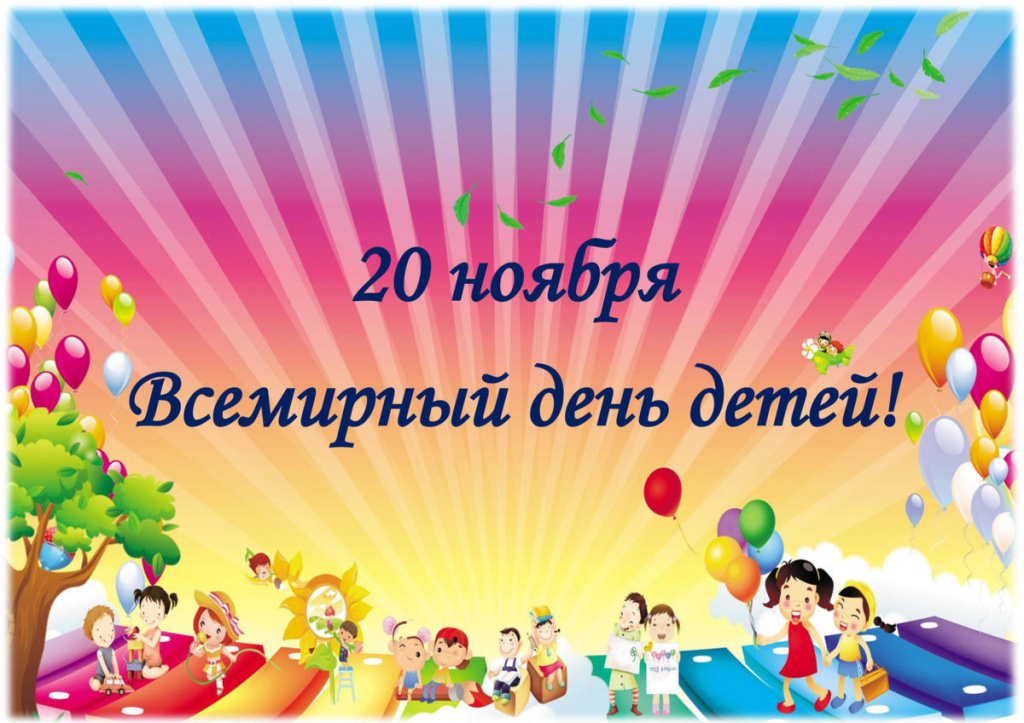 Воспитатель: Гиря И.П.
Эмблема ООН
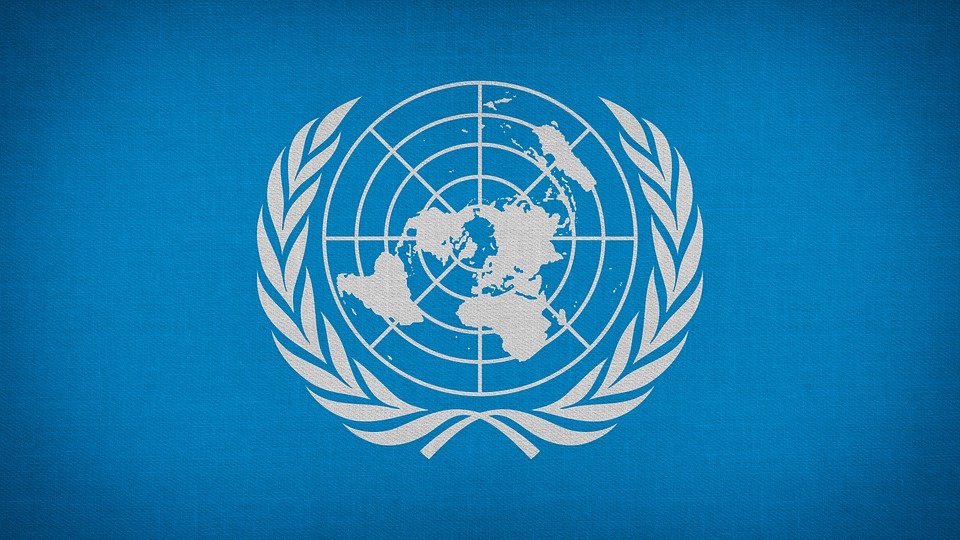 Право на жизнь
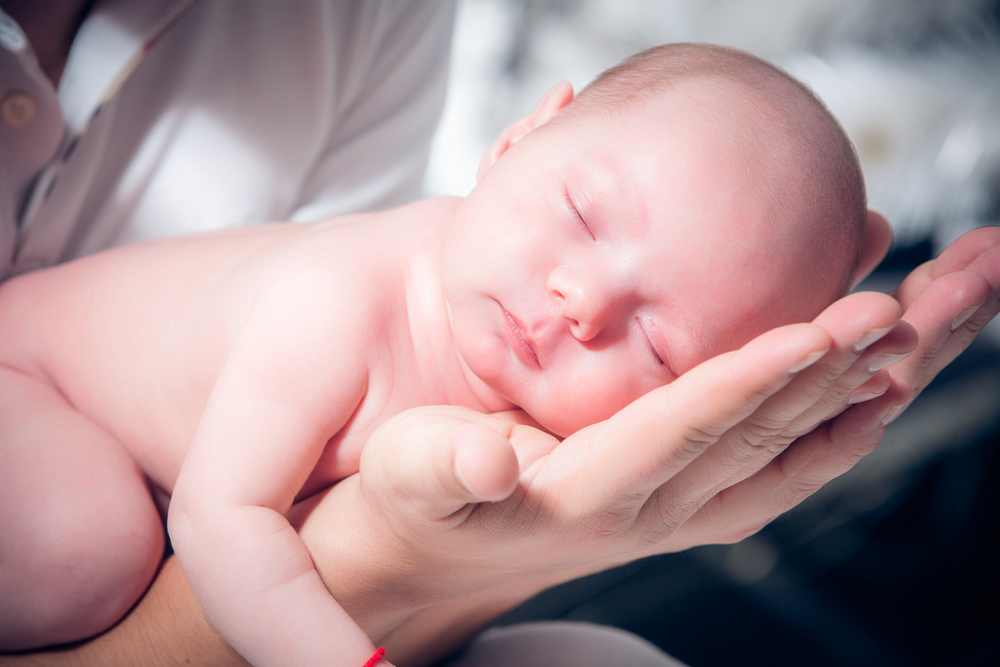 Право на имя
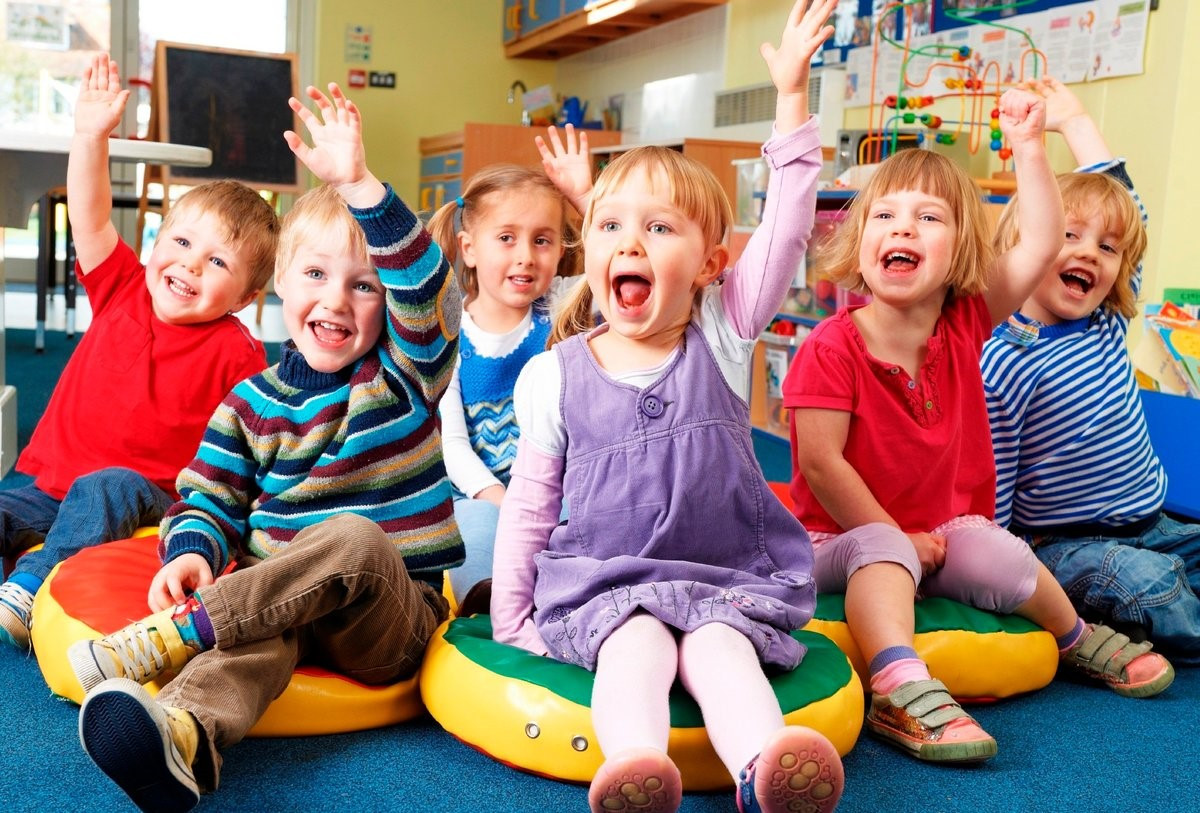 Право на медицинскую помощь
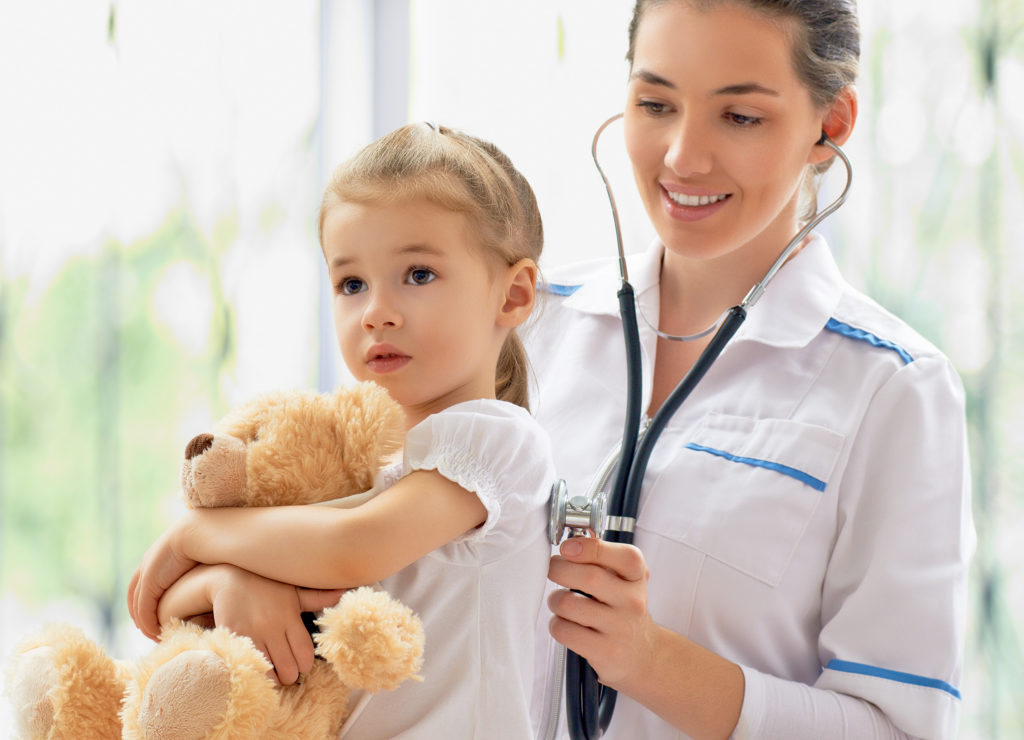 Право на образование
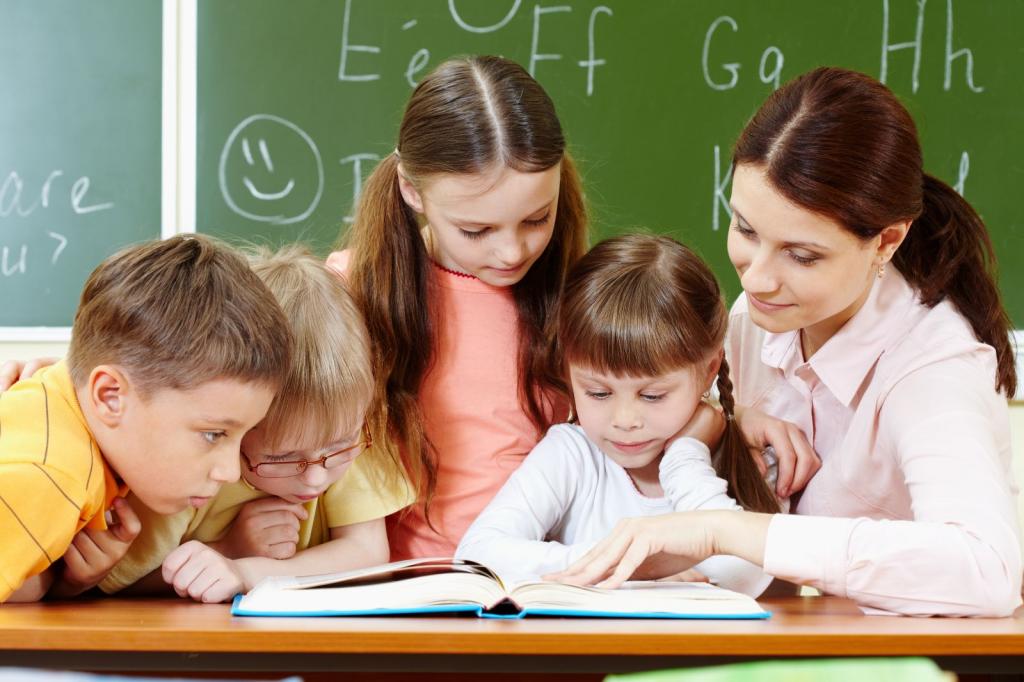 Право на отдых и досуг
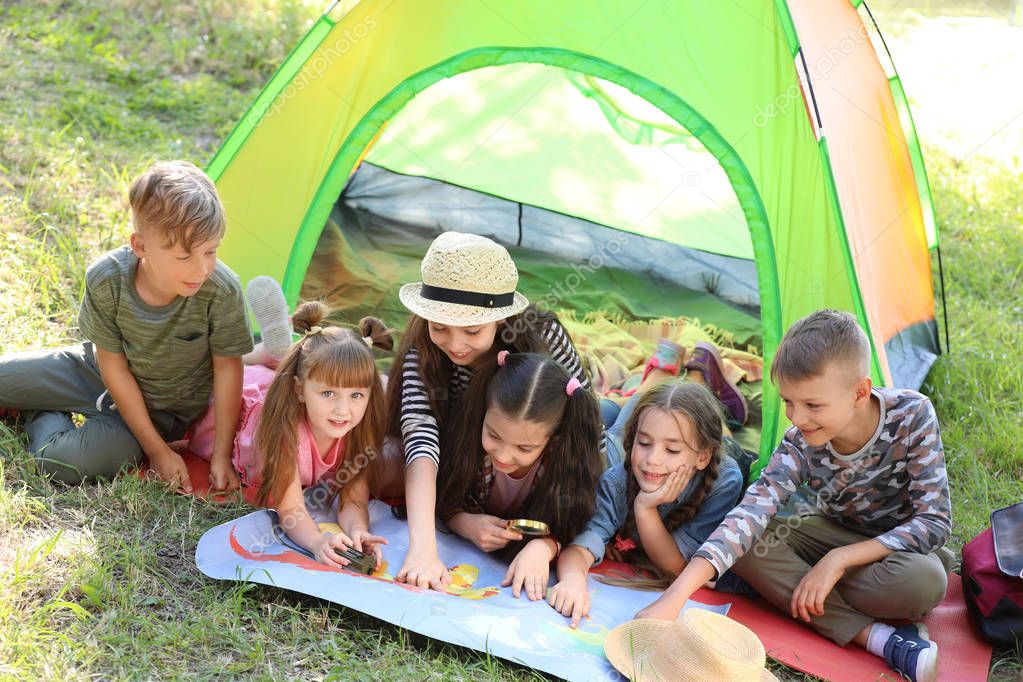 Право иметь имущество. Право на жилье и его неприкосновенность.
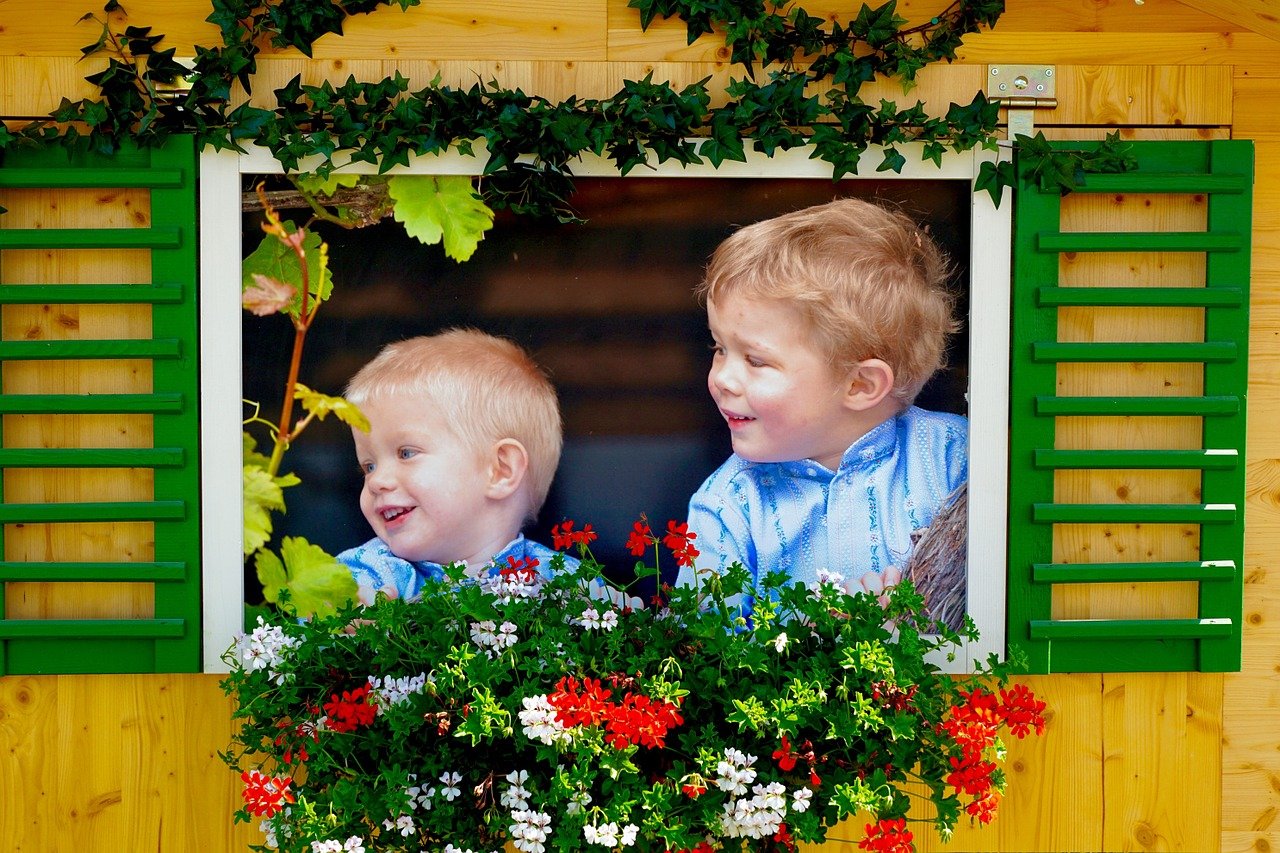 Право на свободу и воспитание родителями
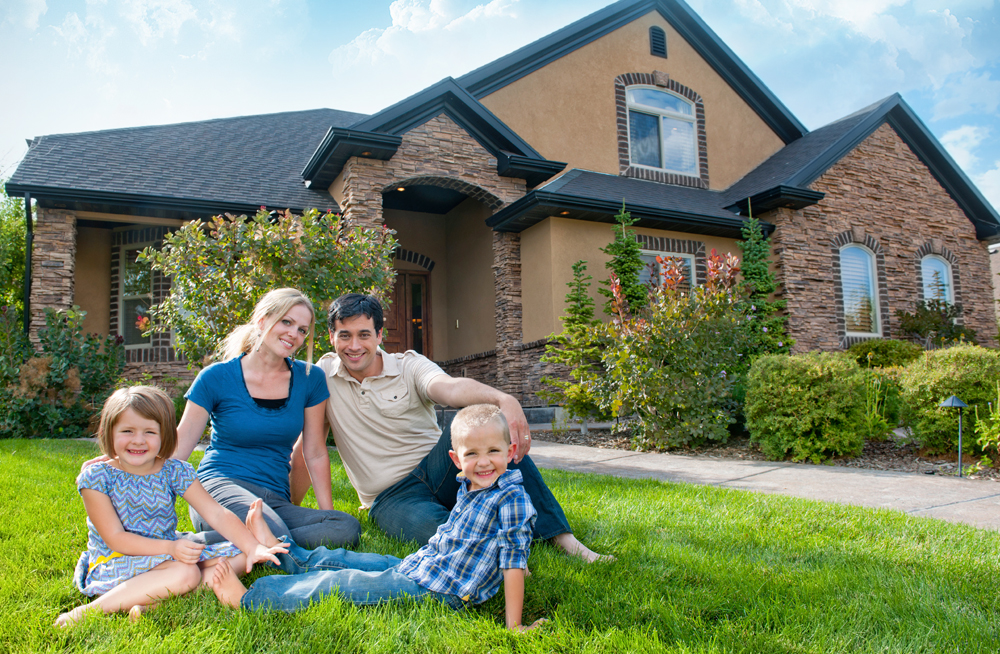 Право на всестороннее развитие и уважение человеческого достоинства
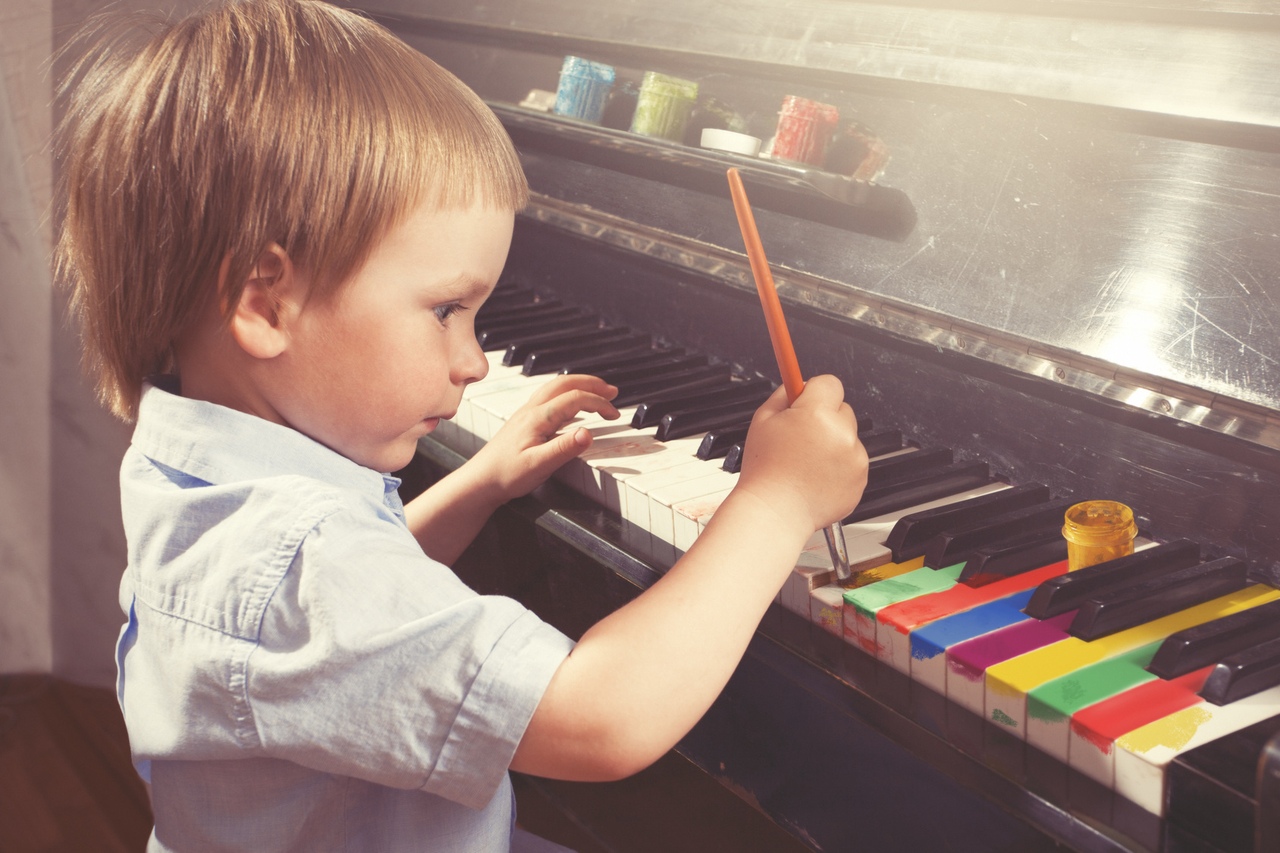 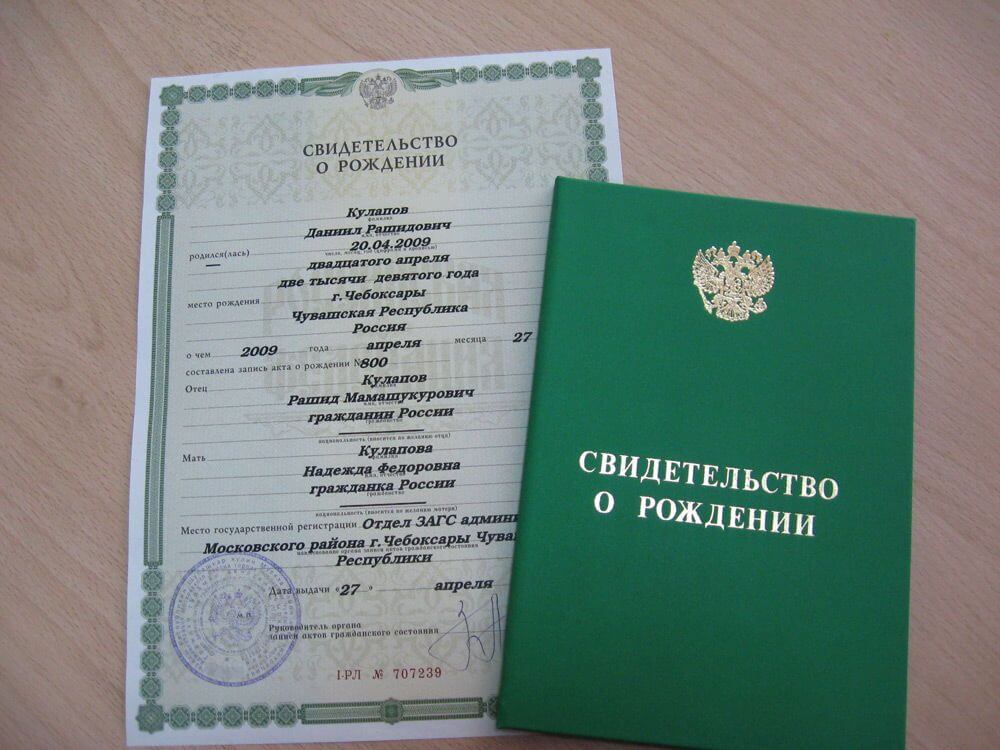 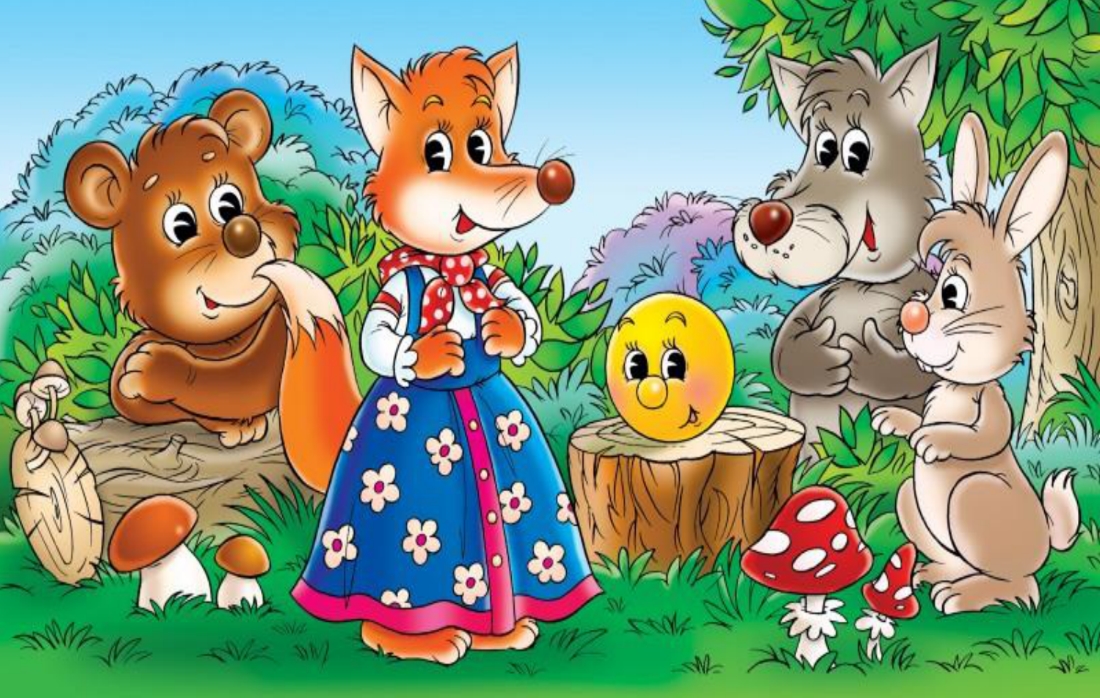 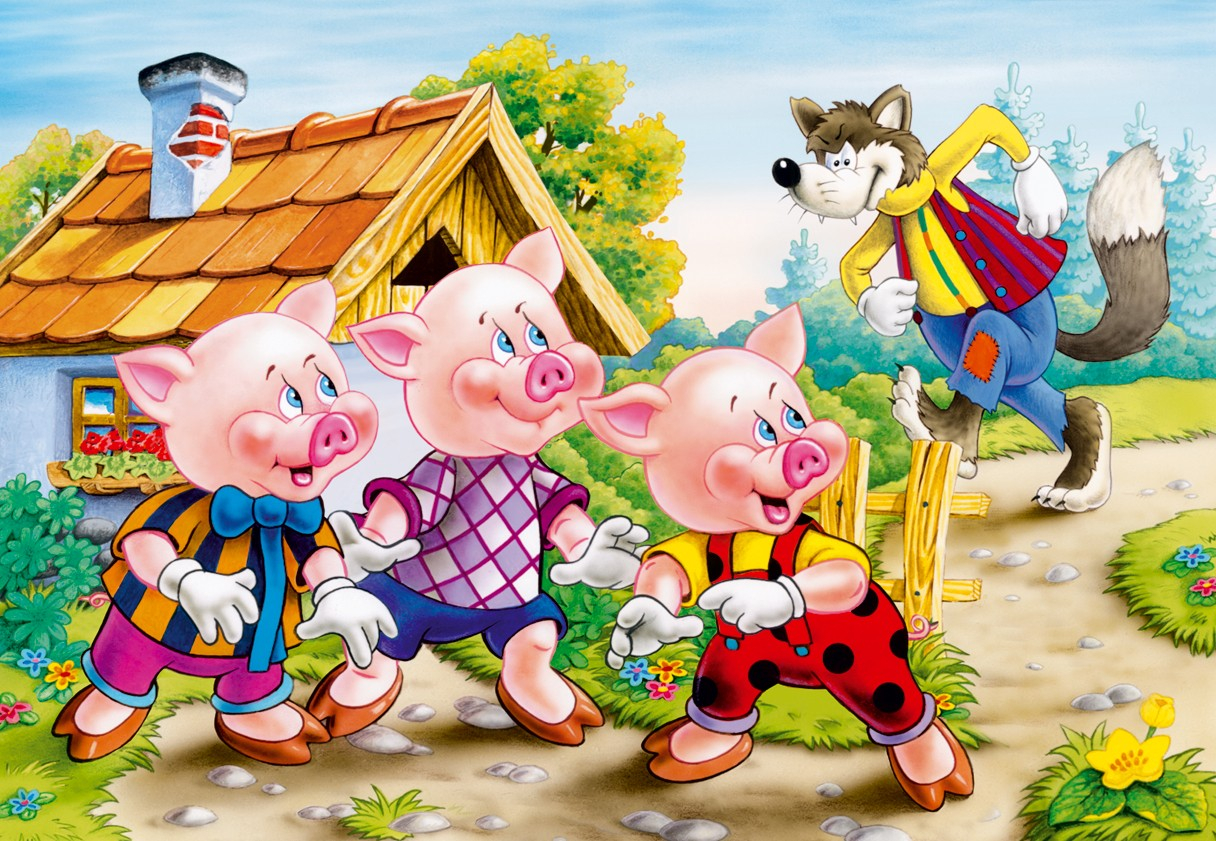 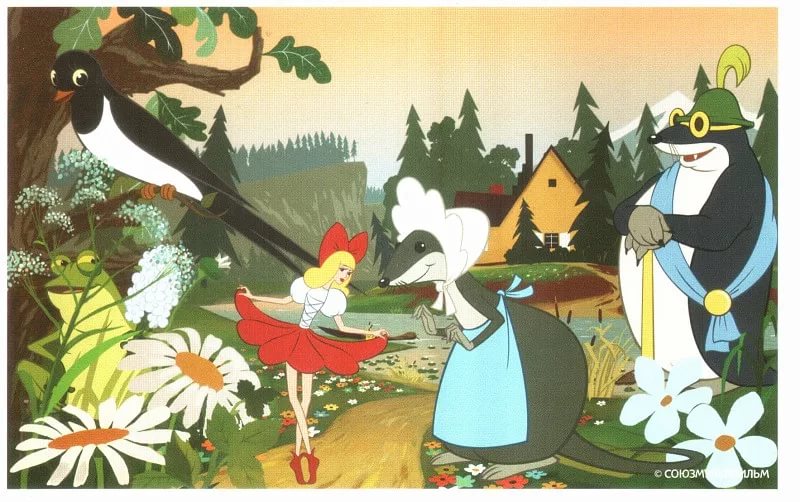 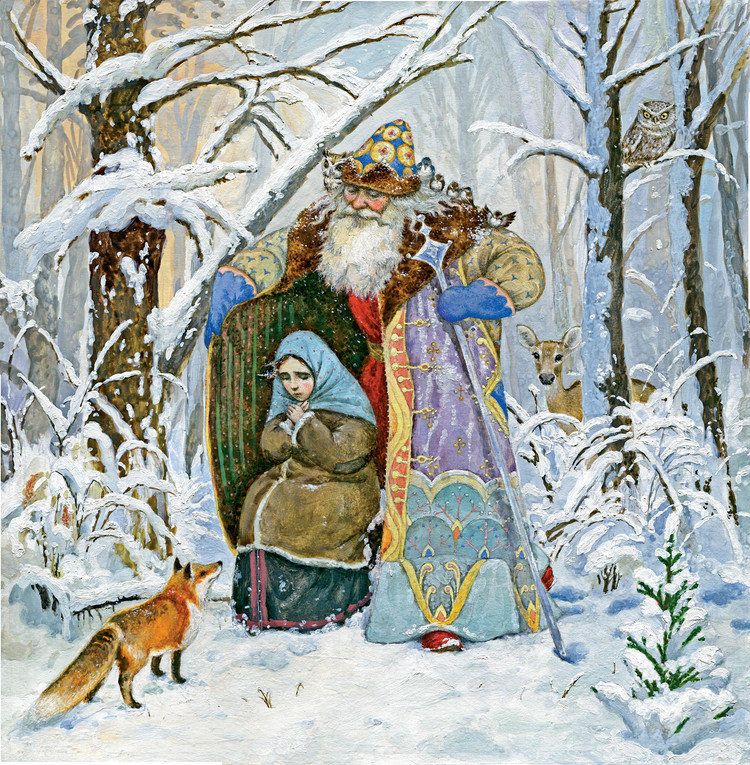 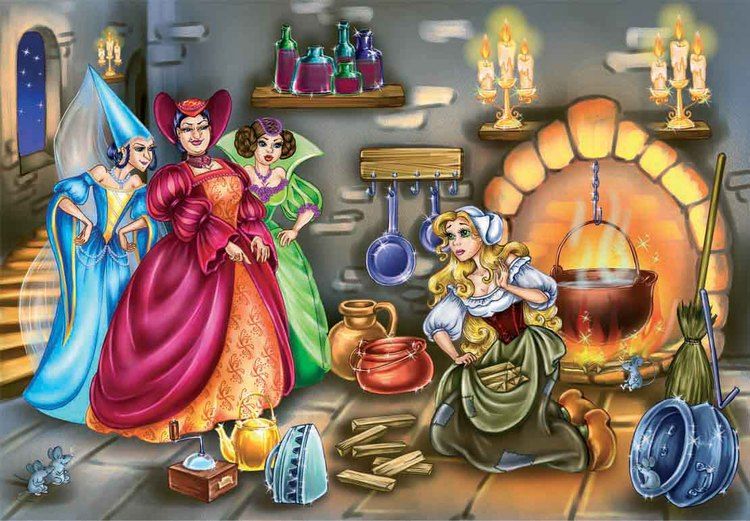 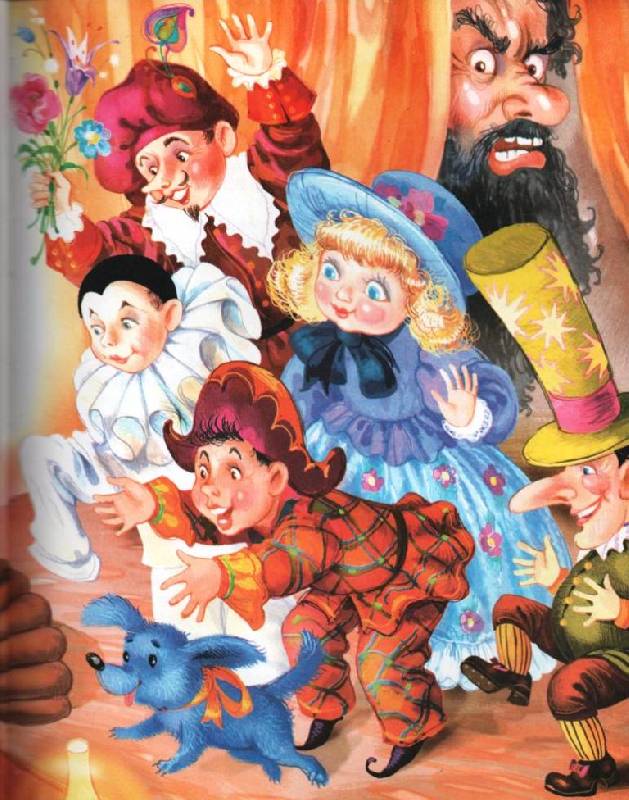 Нокевниця
Конвенция
Гоусардтсов
ГОСУДАРСТВО
Ижзнь
Жизнь
Рбоазоавине
Образование
«Права одного человека заканчиваются там, где начинаются права другого»
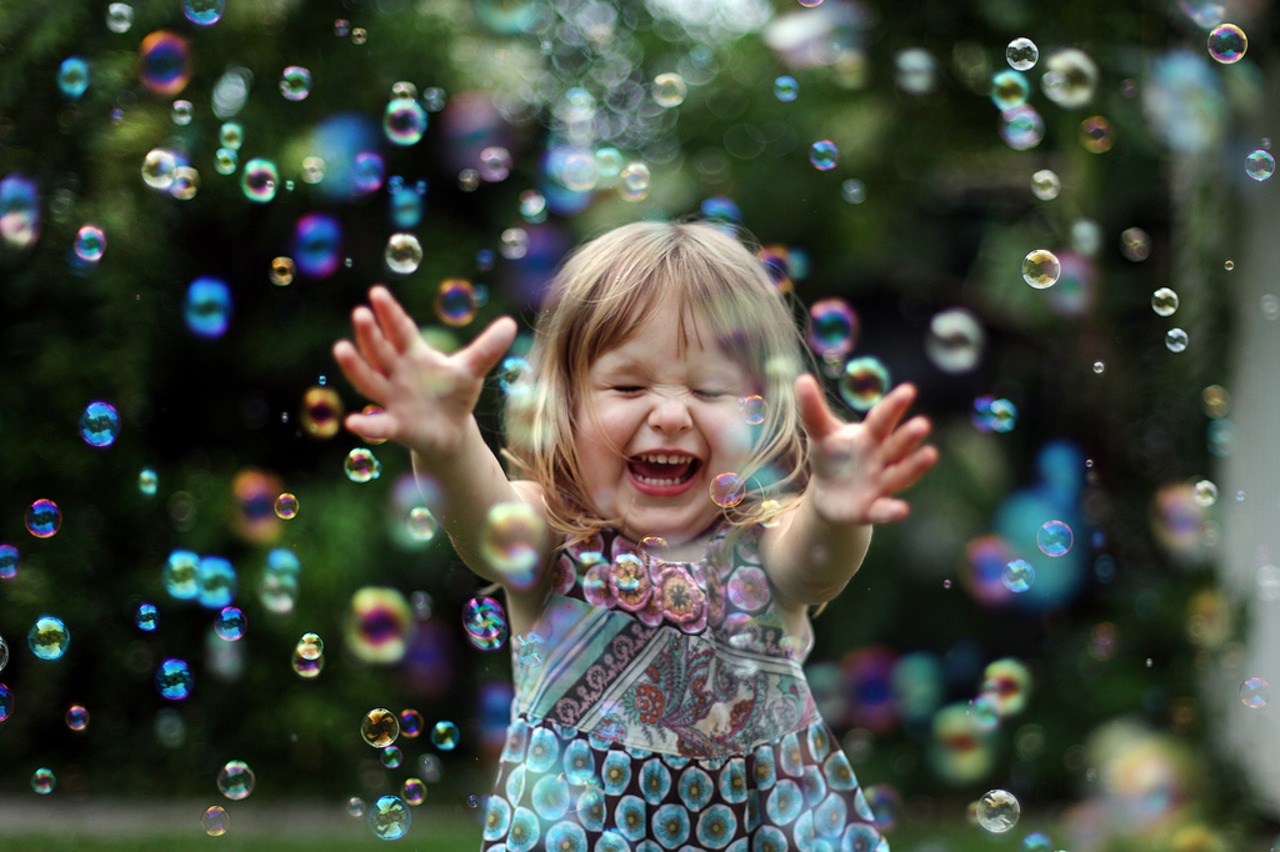 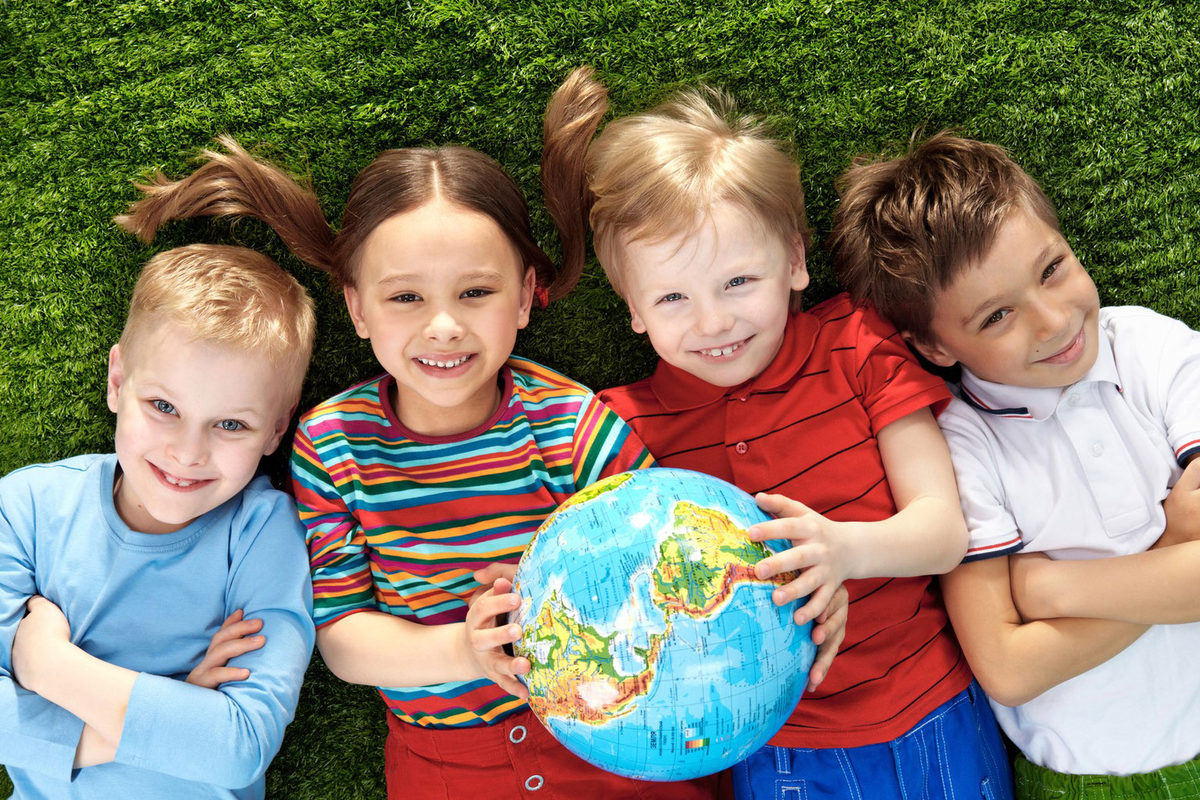 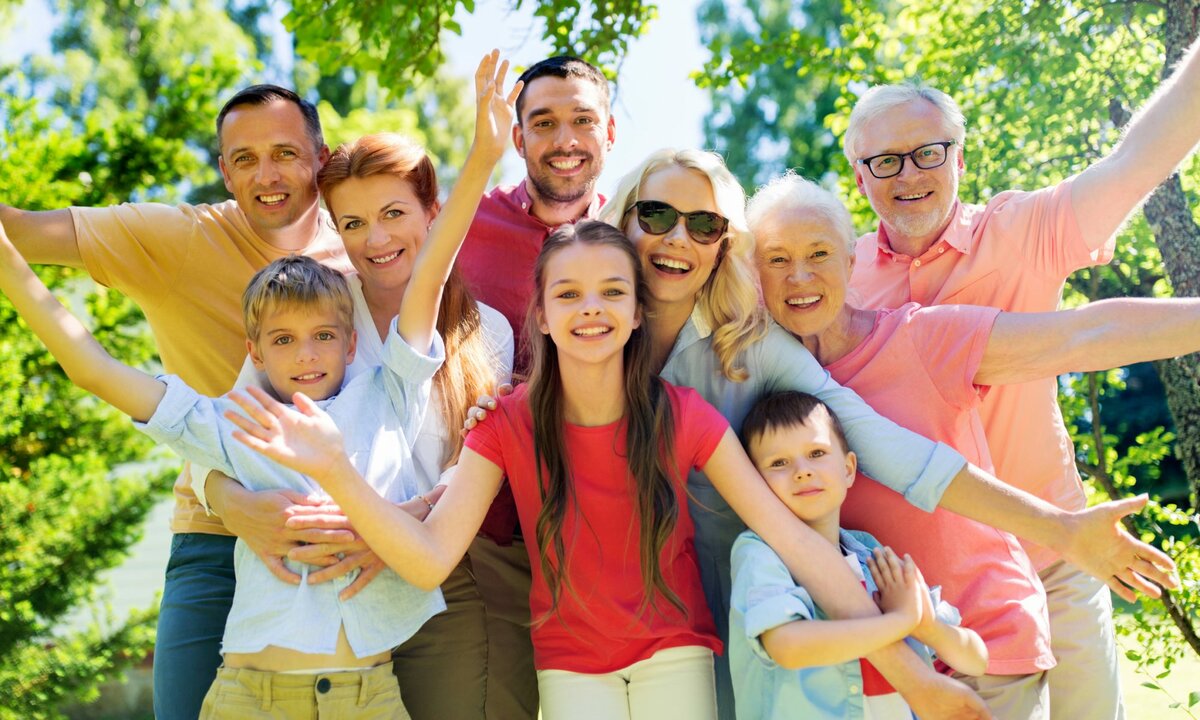 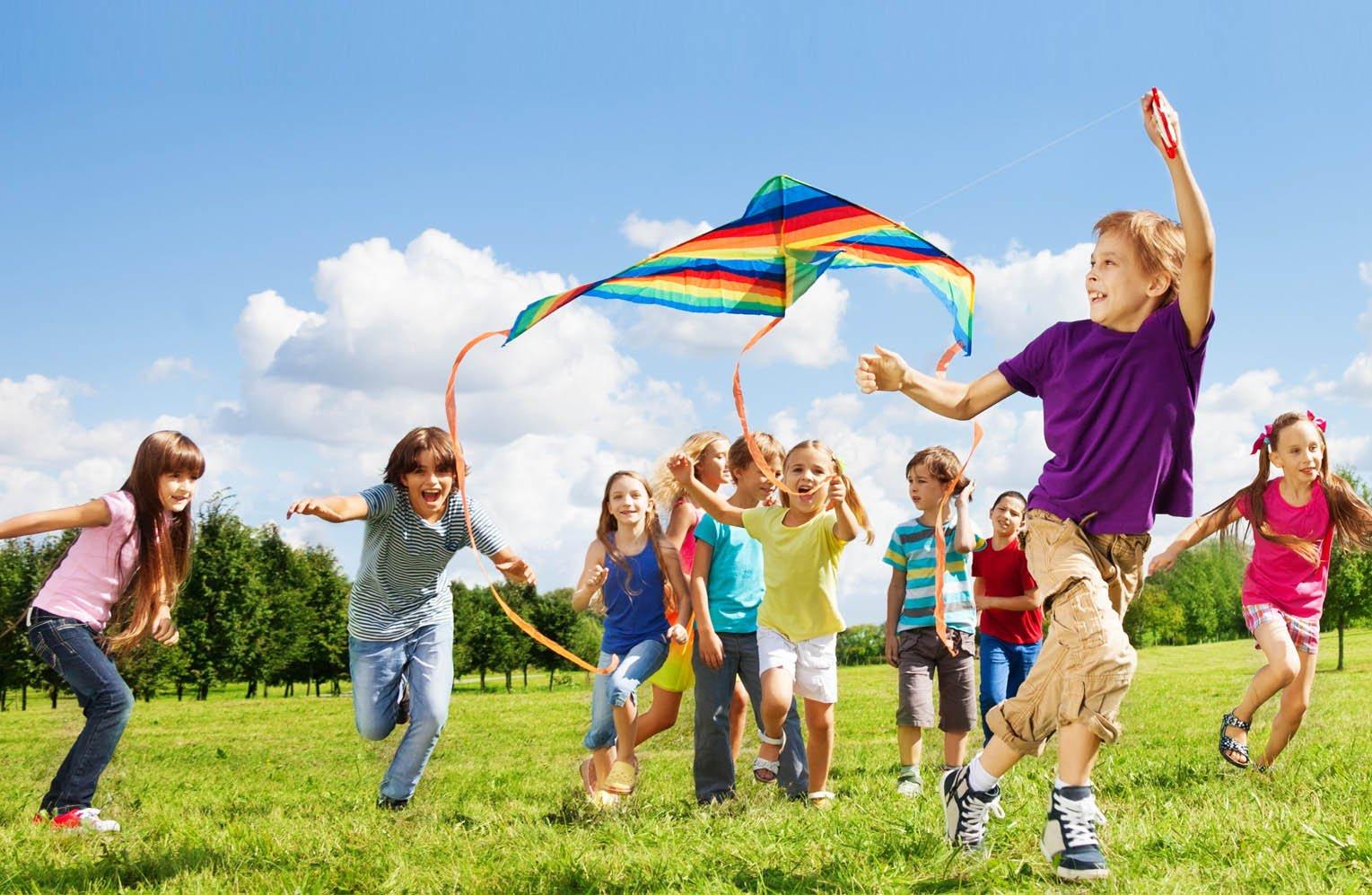